Психологиялық дайындық
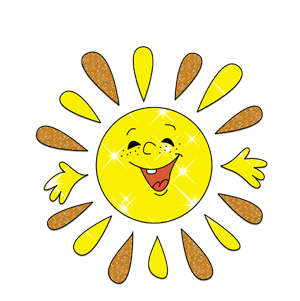 Күн жарығын алақанға саламын,
Жүрегіме басып ұстай қаламын,
Ізгі әрі нәзік , жарық,мейірімді,
Болып кетер сонда дереу жан-жағым.
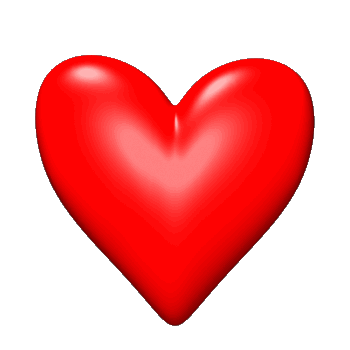 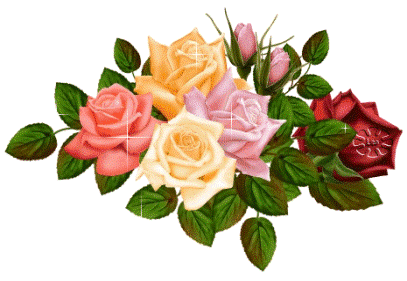 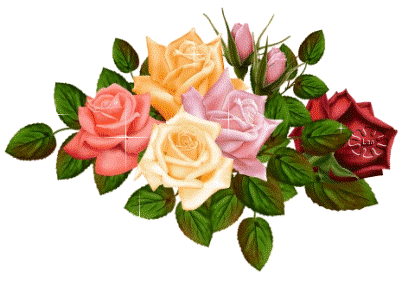 Prezentacii.com
ҮЙ  ТАПСЫРМАСЫ
Мәтіннің авторы кім
Әңгіме сіздерге ұнады ма? Несімен ұнады?
Әңгімедегі басты кейіпкер кім?
Қасым жерге құлағын тосқан кезде не естілді?
Автор боранды қандай боран деді?
ВОРОБЕЙ
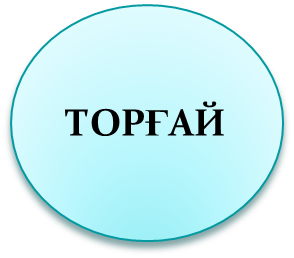 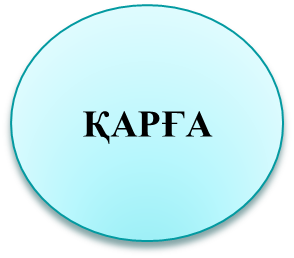 САРЫ
ШЫМШЫҚ
Қыстап  қалатын құстар
ВОРОНА
СИНИЦА
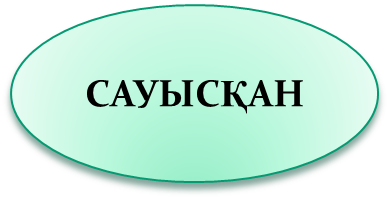 СУЫҚТОРҒАЙ
СОРОКА
СНЕГИРЬ
Тақырыбы: “Суықторғай”
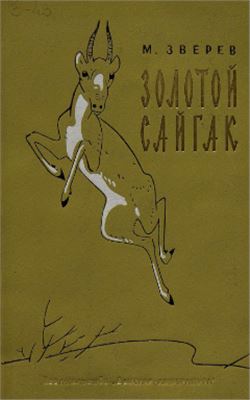 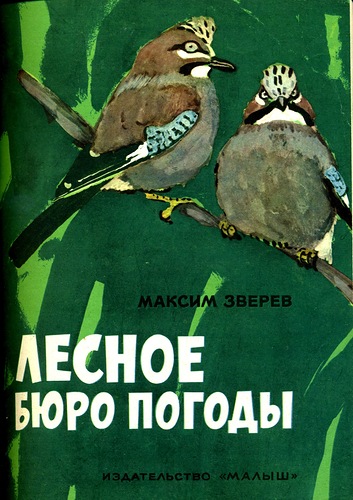 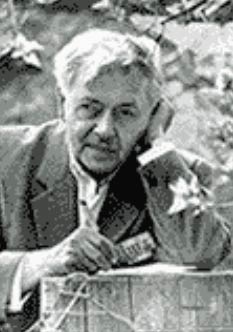 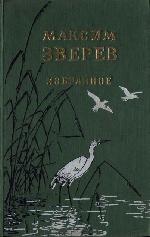 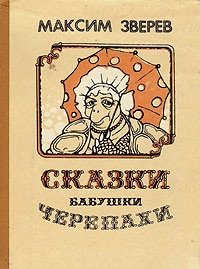 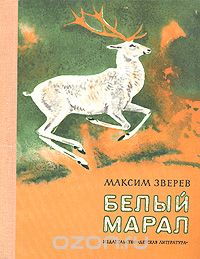 Максим Зверев 29. 11. 1896, Ресей, Алтай өлкесі, Барнаул қ. – 1996, Қазақстан, Алматы) – Қазақстанның халық жазушысы. Томск университетін бітірген (1923).
Сергіту жаттығуы
Қонып алып жарға, 
Қарқылдайды.....
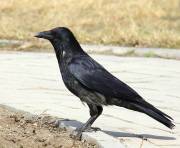 1-топ: “Қарға”
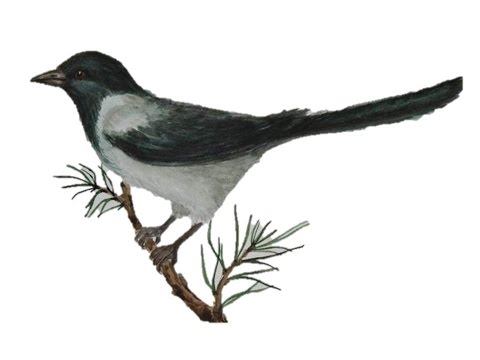 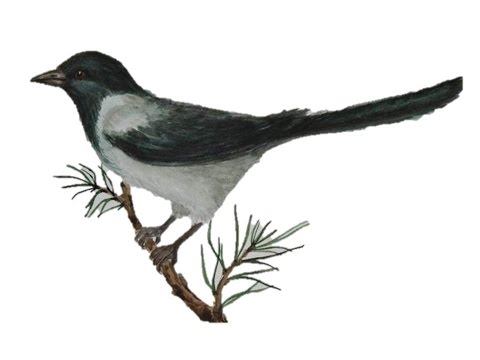 2-топ: “Сауысқан”
Нан қоқымын шашпаңдар,
.............................................
3-топ: “Торғай”
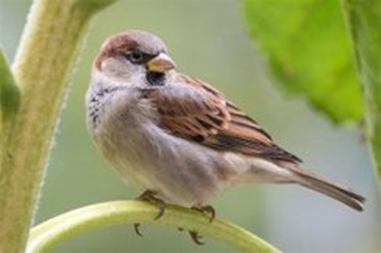 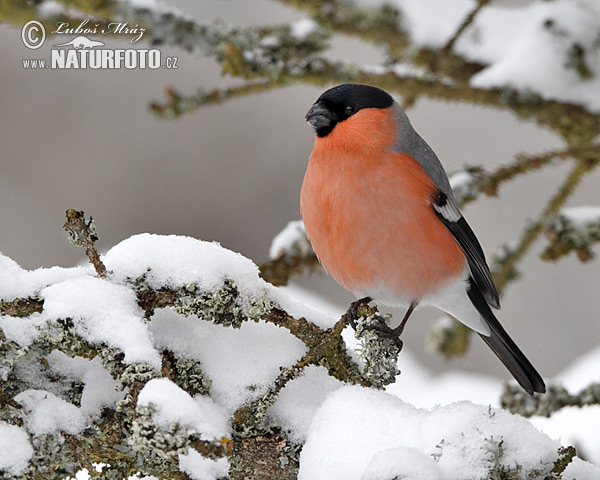 4-топ: “Суықторғай”
ТОПҚА ТАПСЫРМАЛАР
1-топ:  Қыстап қалатын құстарға көмек. 
2-топ: Қыс туралы өлең айту.   
3-топ: Қыс туралы мақал-мәтелдер айту. 
4-топ: «Суықторғай» сөзінен сөздер құрау.
СӨЗДІКПЕН ЖҰМЫС
Бедері – ізі, белгісі
“Бәйге” ойыны
1. Әңгіменің авторы кім?
2. Суықторғайға қалай кездеседі?
3. Торғайдың жемді қалай  жегенін тауып оқы ?
4. Жем жегісі келетінін қалай білдірді?
5. Оқиға қай жерден басталды?
6. Оқиға соңы немен аяқталды?
Үйге тапсырма: 
158-159 бет оқу,мазмұндау, қосымша мағлұмат іздеу
Бағалау
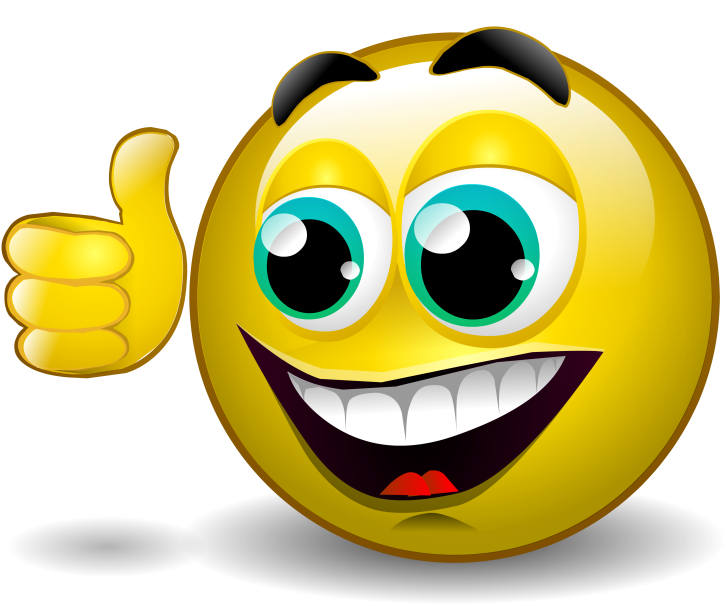 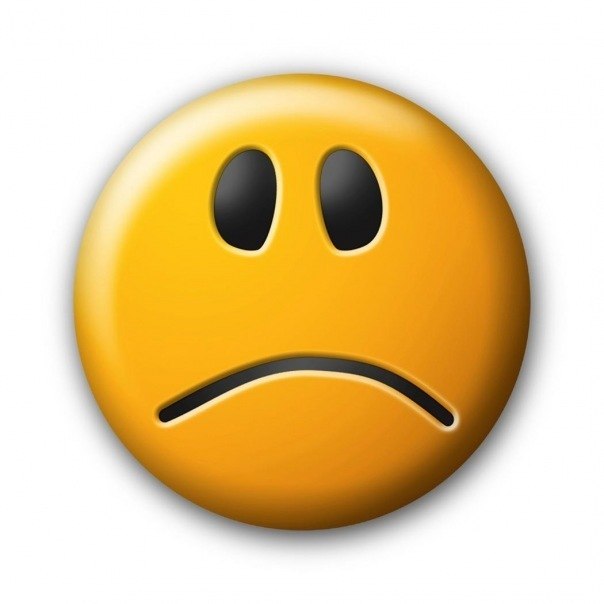 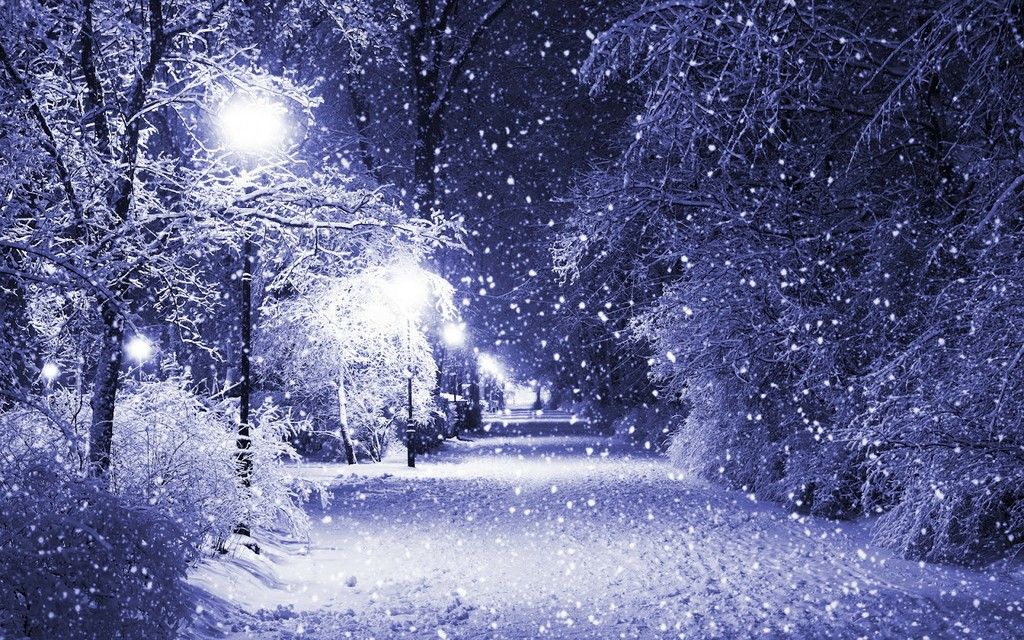 Назарларыңызға рахмет!